Figure 4. A53T transgenic mice show significant neuron loss accompanied by NFATc3 translocation in midbrain ...
Hum Mol Genet, Volume 23, Issue 24, 15 December 2014, Pages 6567–6574, https://doi.org/10.1093/hmg/ddu377
The content of this slide may be subject to copyright: please see the slide notes for details.
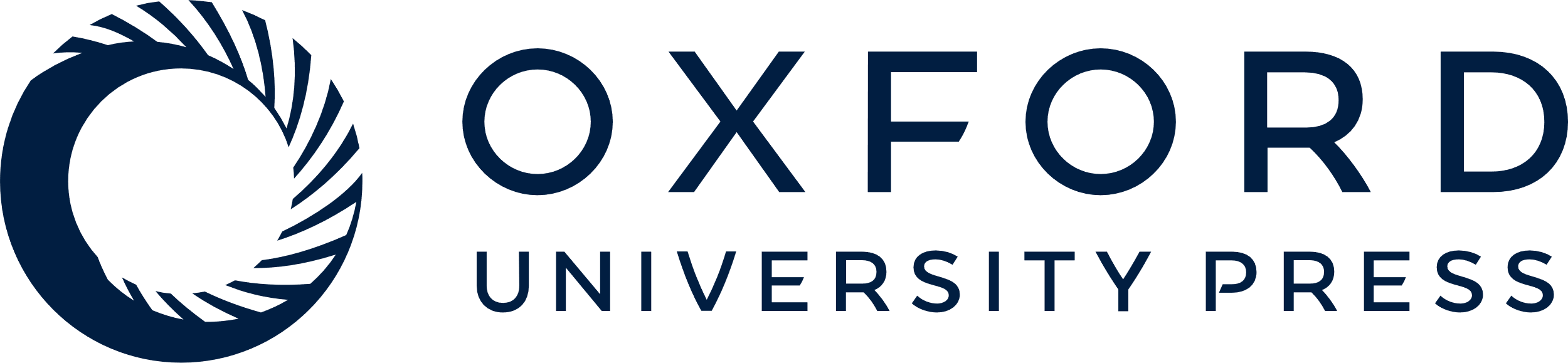 [Speaker Notes: Figure 4. A53T transgenic mice show significant neuron loss accompanied by NFATc3 translocation in midbrain dopaminergic neurons. (A) Western blot was used to determine the level of A53T α-syn overexpression in the midbrain homogenate from 1-month-old A53T transgenic mice compared with littermate nTg mice using an antiserum (C20) recognizing both human and mouse α-syn. β-actin and TH were used as the loading control. The bar graph estimates the level of α-syn overexpression (normalized against the TH expression) in the midbrain of 1-month-old A53T mice compared with that of age-matched littermate nTg mice (n = 4 per genotype). (B) Western blot detection of NFATc3 in total, cytoplasmic and nuclear homogenates from the midbrains of nTg and A53T mice (n = 4 per group). The expression of β-actin (total and cytoplasmic) or nucleoporin 62 (nuclear) was used as the loading control. The histograms represent the quantification of total, cytoplasmic and nuclear NFATc3 corrected by the loading control. Data were presented as mean ± SEM. **P < 0.01 compared with the nTg group. (C) Representative images of NFATc3 (green) and TH (red) co-staining in the midbrain sections of 1-month-old nTg and A53T mice. Topro3 (blue) staining marked the nucleus. The arrowhead points to the cytoplasmic localization of NFATc3. The asterisks label the nuclear localization of NFATc3. Scale bar: 10 μm. (D) The percentage of total cellular NFATc3 staining of TH-positive neurons (n = 4 animals per genotype, and n = 16 neurons per animals) and the nuclear/cytoplasmic ratio of NFATc3 staining. All histograms represent A53T mice values as a percentage compared with the nTg group. Data were presented as mean ± SEM. **P < 0.01.


Unless provided in the caption above, the following copyright applies to the content of this slide: Published by Oxford University Press 2014. This work is written by (a) US Government employee(s) and is in the public domain in the US]